Understanding Randomness
Statistics 11
If you had a coin from someone, that they said ended up heads more often than tails, how would you test it?  How many times would you test it?
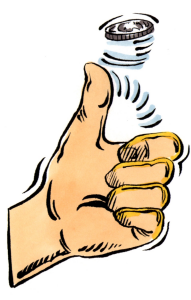 Example
If you had a coin from someone, that they said ended up heads more often than tails, how would you test it?  How many times would you test it?

If you flipped it 100 times, and counted 54 heads, does that make the coin biased?

How many out of 100 would be convincing?
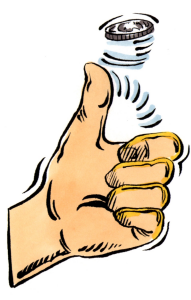 Example
Let’s simulate flipping a fair coin with our calculators

Math, prb, randInt
randInt(0,1) simulates one coin toss
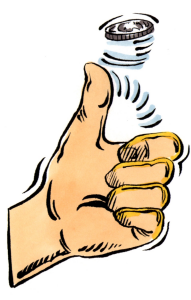 Example
Let’s simulate flipping a fair coin with our calculators

Math, prb, randInt
randInt(0,1) simulates one coin toss
randInt(0,1,5) simulates five coin tosses
randInt(0,1,100) simulates 100 coin tosses
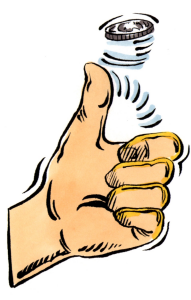 Example
randInt(0,1,100) simulates 100 coin tosses

Sum(randInt(0,1,100) adds up the results of ones for 100 tosses.  Try it.

Sum is on the list, math,   menu
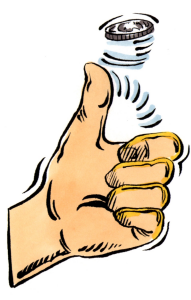 Example
Sum(randInt(0,1,100) adds up the results of ones for 100 tosses.  Try it.

Try this five or more times, what are the highest and lowest numbers you get?
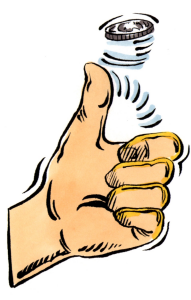 Example
What is it about chance outcomes being random that makes random selection seem fair? Two things:
Nobody can guess the outcome before it happens.
When we want things to be fair, usually some underlying set of outcomes will be equally likely (although in many games some combinations of outcomes are more likely than others).
Why Be Random?
Example: 
Pick “heads” or “tails.”
Flip a fair coin. Does the outcome match your choice? Did you know before flipping the coin whether or not it would match?
Why Be Random?
Statisticians don’t think of randomness as the annoying tendency of things to be unpredictable or haphazard.
Statisticians use randomness as a tool.
But, truly random values are surprisingly hard to get…
Why Be Random?
It’s surprisingly difficult to generate random values even when they’re equally likely.
Computers have become a popular way to generate random numbers. 
Even though they often do much better than humans, computers can’t generate truly random numbers either.
Since computers follow programs, the “random” numbers we get from computers are really pseudorandom.
Fortunately, pseudorandom values are good enough for most purposes.
It’s Not Easy Being Random
There are ways to generate random numbers so that they are both equally likely and truly random.
The best ways we know to generate data that give a fair and accurate picture of the world rely on randomness, and the ways in which we draw conclusions from those data depend on the randomness, too.
It’s Not Easy Being Random
Everyone
Clear all memory on your calculator
2nd, +, 7, 1, 2
Now generate three random numbers between zero and 100
Math, PRB, randInt
randInt(0, 100, 3)
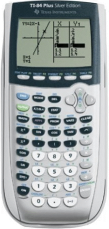 Calculator
What did everyone get?

Surprised?  

Your TI calculator seeds the random numbers the same with each reset, so, we all got 95, 91, 14
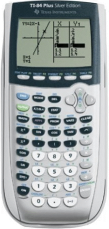 Calculator
To seed your calculator differently,  pick four numbers unique to you (random?) and store them in the variable rand

Example
3235 sto rand (get rand from the math prb menu)
Try again to get new numbers
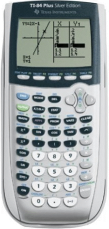 Calculator
So…   Is it a good thing or a bad thing to have to seed a calculator to get truly random numbers?

Without seeding, we could not reproduce the same results.
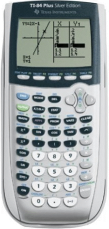 Calculator
On the AP Test you will pick random numbers from a provided random number table.

Your book has a random number table on page A-117 in the back.
Random Tables
We need an imitation of a real process so we can manipulate and control it.
In short, we are going to simulate reality.
Practical Randomness
The sequence of events we want to investigate is called a trial. 
The basic building block of a simulation is called a component.
Trials usually involve several components. 
After the trial, we record what happened—our response variable.

There are seven steps to a simulation…
A Simulation
Identify the component to be repeated.
Explain how you will model the component’s outcome.
Explain how you will combine the components to model a trial.
State clearly what the response variable is. 
Run several trials.
Collect and summarize the results of all the trials.
State your conclusion.
Simulation Steps
Suppose a basketball player has an 80% free throw success rate. How can we use random numbers to simulate whether or not she makes a foul shot? 

How many shots might she be able to make in a row without missing?
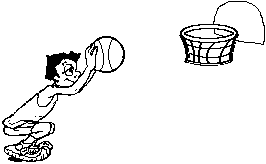 Example
Component: A component is the most basic event we’re simulating – here that’s taking one shot. Get a random digit 0–9; let 0–7 = a good shot and 8 or 9 = a miss.
Trial: A trial is the sequence of events we want to investigate – here that’s shooting shot after shot until she misses. Look at a series of random digits until we find an 8 or a 9.
Response variable: Count the number of shots made before the miss.
Statistic: Find the mean number of shots made.
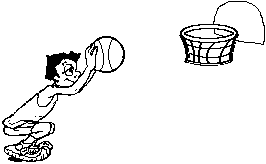 Example
How would our simulation procedure change if her success rate were only 72%?
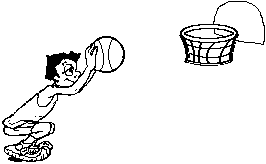 Example
Component: Get a random pair of digits 00-99. Let 01-72 = a good shot and let 73-99, 00 = a missed shot.
Trial: Look at a series of pairs until we find a pair greater than 72 or 00.
Response variable: Count the number of shots made before the miss.
Statistic: Find the mean number of shots made after many trials.
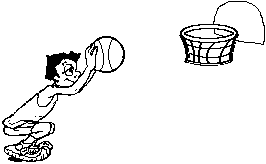 Example
How would a trial and our response variable change if we wanted to know how many shots she might make out of 5 chances she gets at a crucial point in the game?
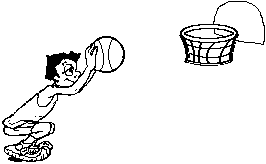 Example
Trial: Look at a 5 pairs of digits.
Response variable: Count the number of shots made in 5 trials.
Statistic: Find the mean number of shots made after many trials.
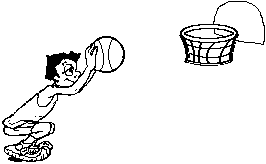 Example
How would a trial and our response variable change if we want to know her chances of hitting both shots when she goes to the line to shoot two?
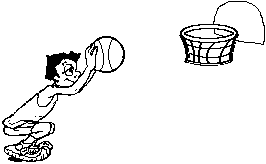 Example
Trial: Look at a 2 pairs of digits.
Response variable: Record whether or not both shots were made.
Statistic: After many trials, find the percentage of trials in which both shots were made.
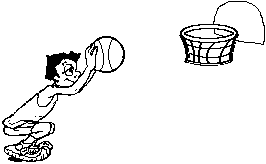 Example
How would the simulation change if we want to know her score in a 1-and-1 situation. (Here she gets to try the second shot only if the first shot is successful.)
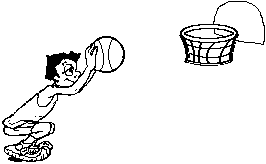 Example
Trial: Look at a pair of two digits. If this pair represents a made shot look at another pair of digits. If the first pair represents a miss, record 0. If the first pair represents a made shot, and the second pair represents a miss, record 1. If both shots represent made shots, record 2.
Response variable: Count the number of shots made in each trial.
Statistic: Find the mean number of shots made after many trials.
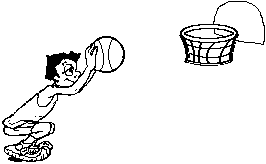 Example
Don’t overstate your case.
Beware of confusing what really happens with what a simulation suggests might happen.
Model outcome chances accurately.
A common mistake in constructing a simulation is to adopt a strategy that may appear to produce the right kind of results.
Run enough trials. 
Simulation is cheap and fairly easy to do.
What Can Go Wrong?
How to harness the power of randomness.
A simulation model can help us investigate a question when we can’t (or don’t want to) collect data, and a mathematical answer is hard to calculate.
How to base our simulation on random values generated by a computer, generated by a randomizing device, or found on the Internet.
Simulations can provide us with useful insights about the real world.
What have we learned?
Pages 266 – 269

5, 6, 9, 10, 15, 19, 20, 25, 26, 30
Homework